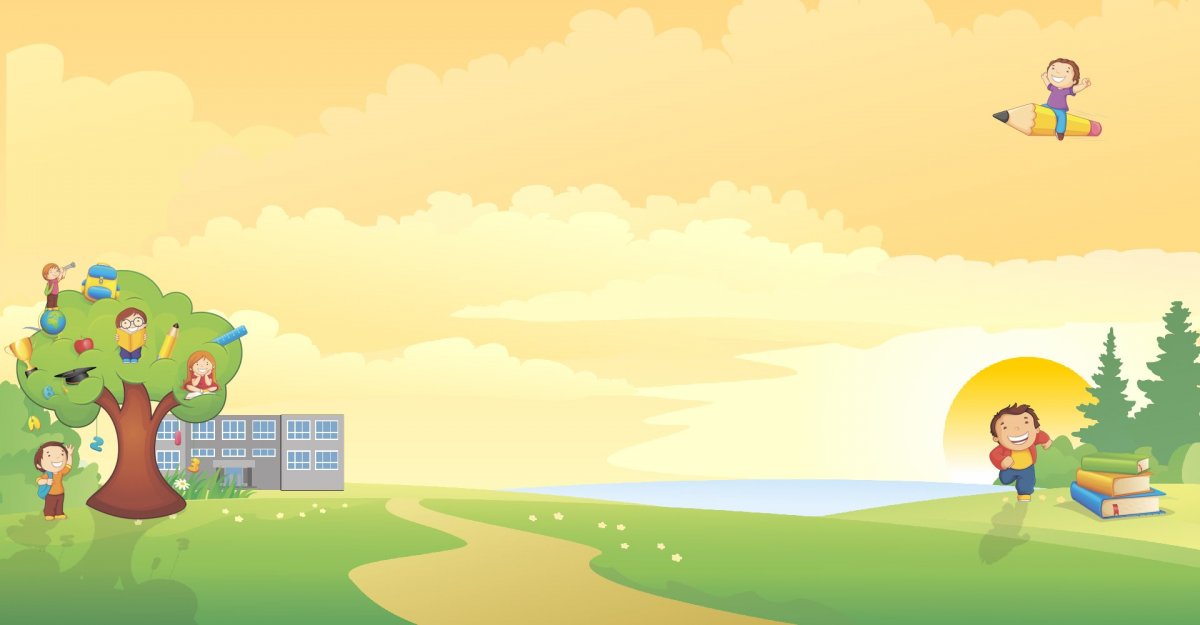 Изучение финансов по страницам сказок
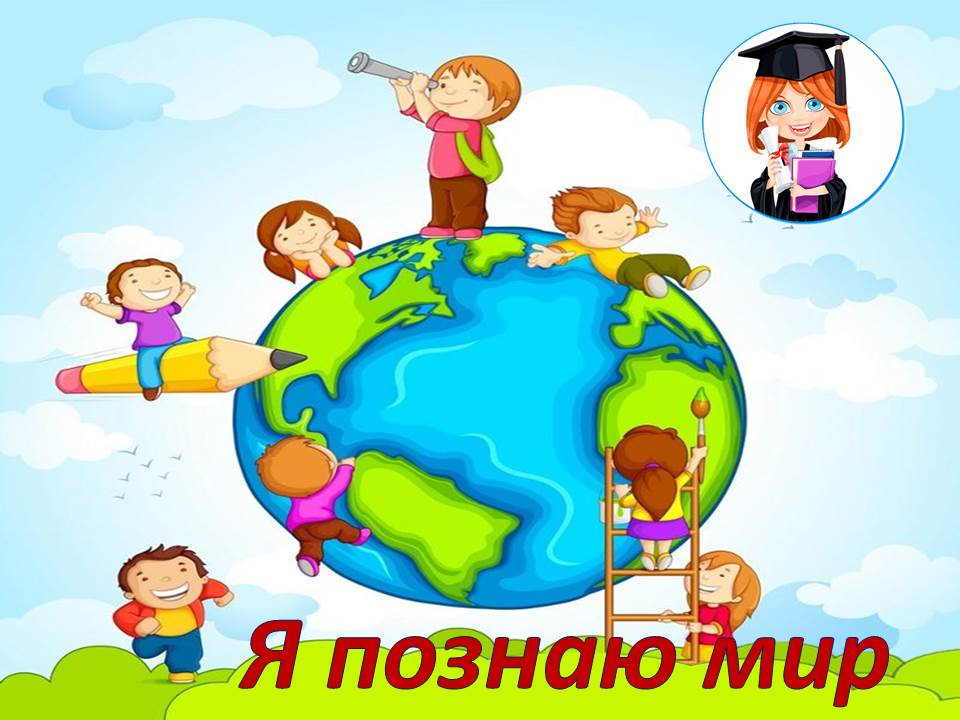 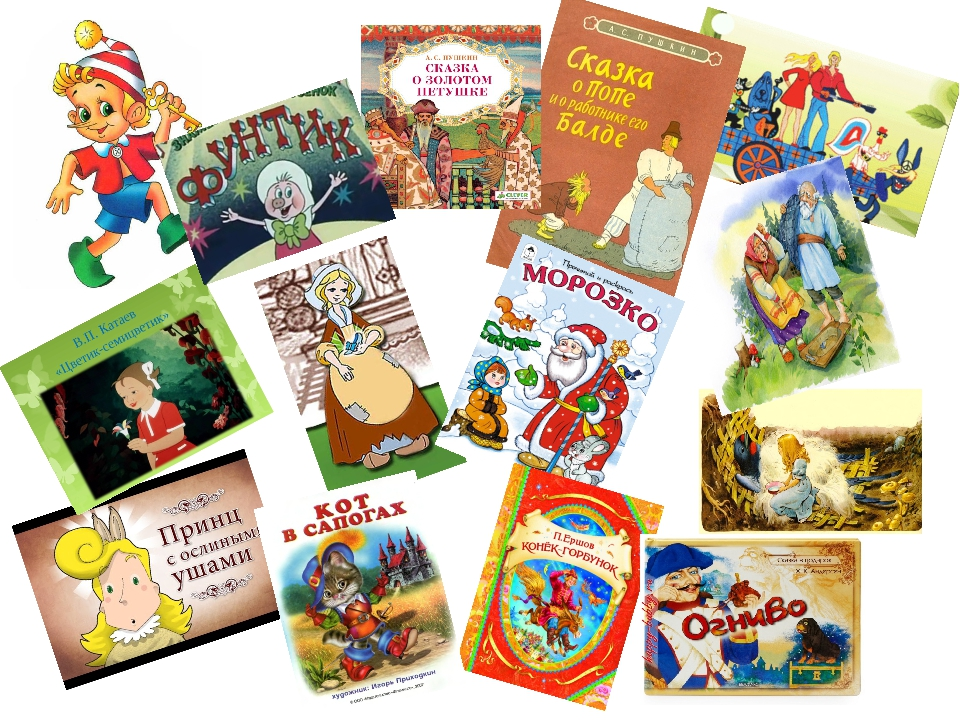 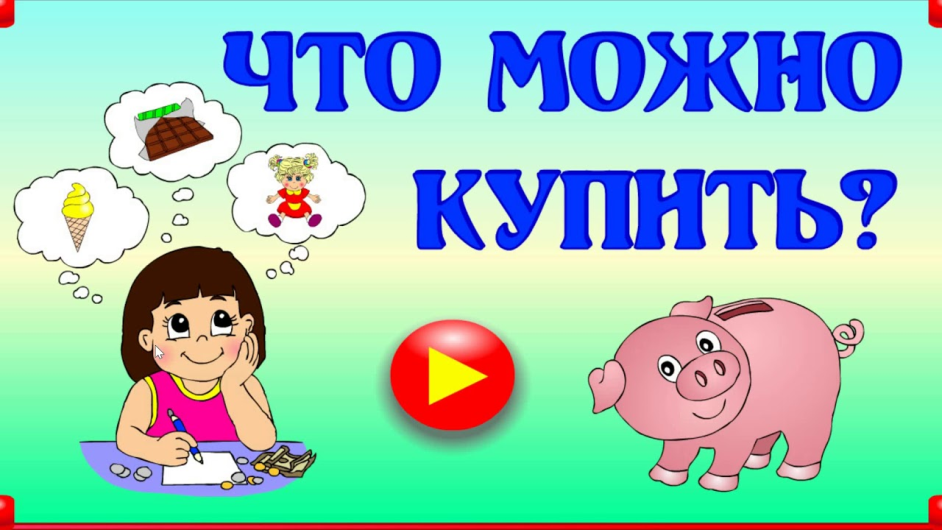 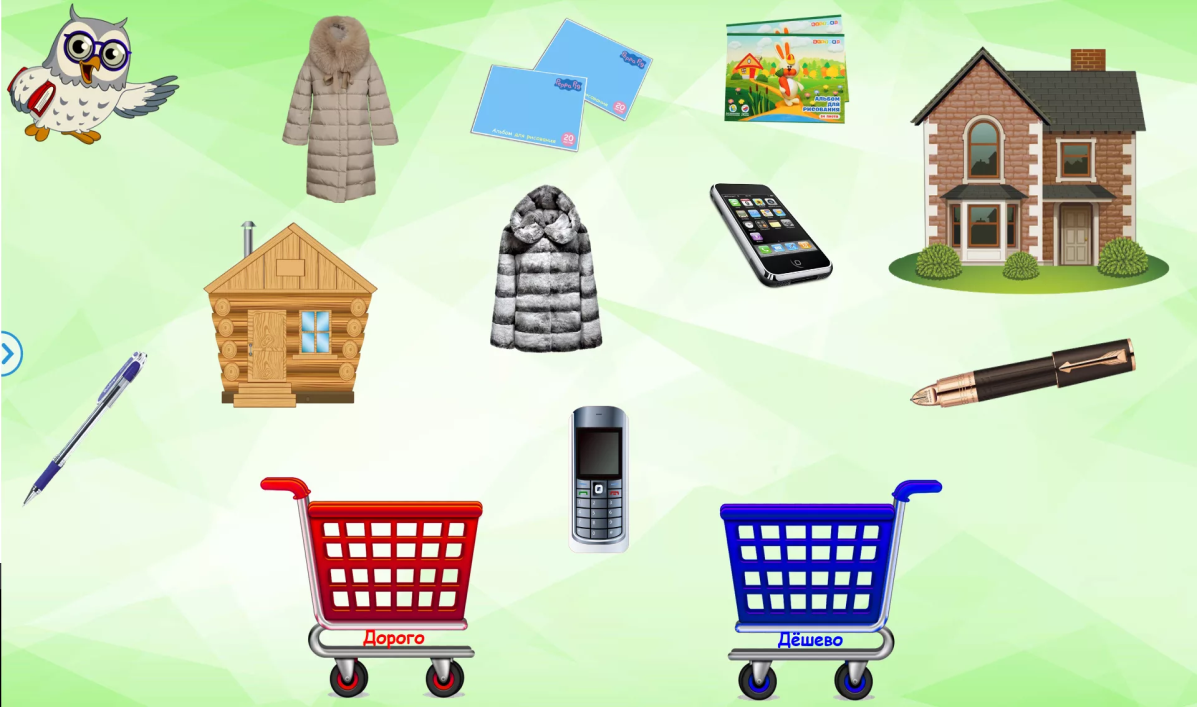 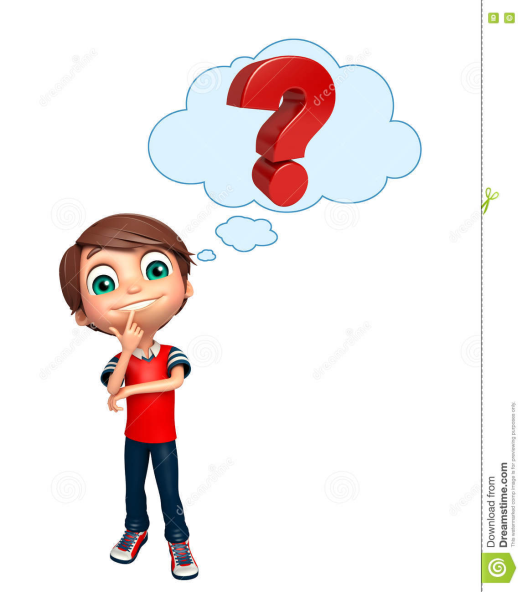 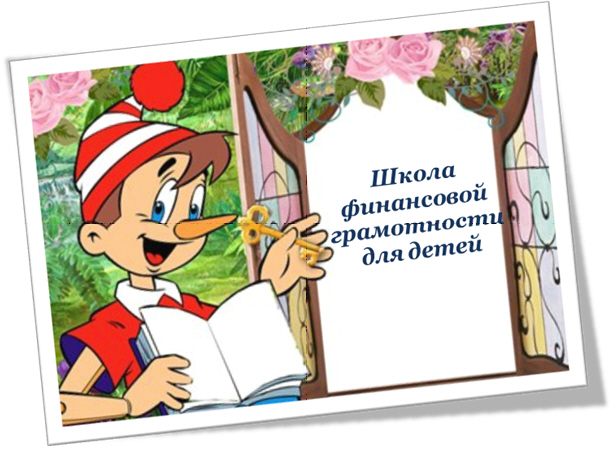 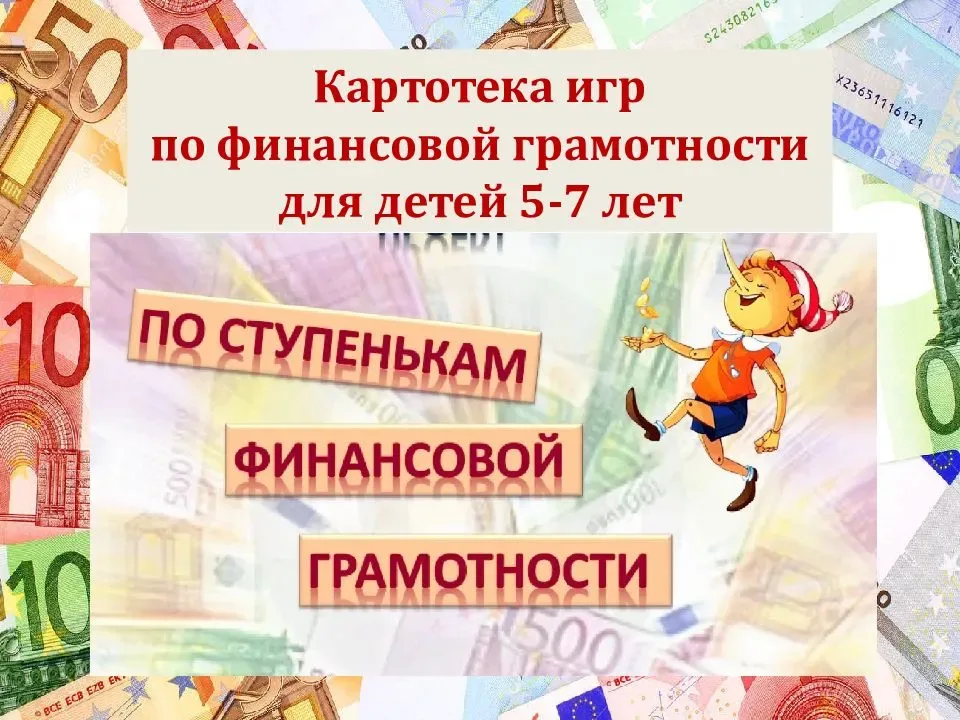 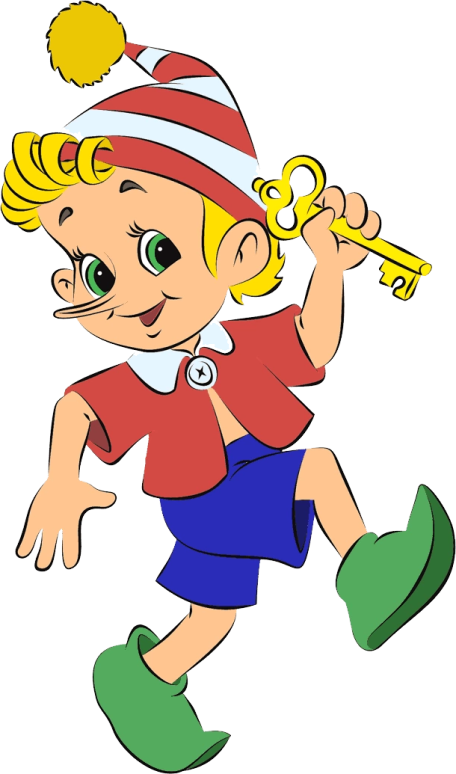 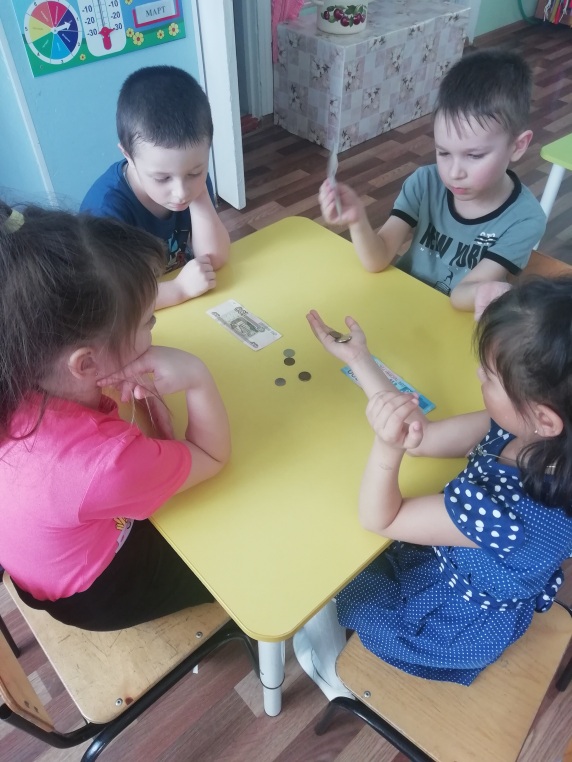 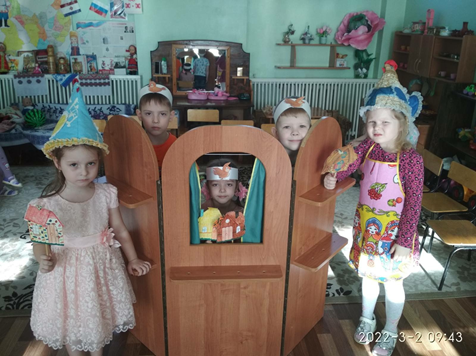 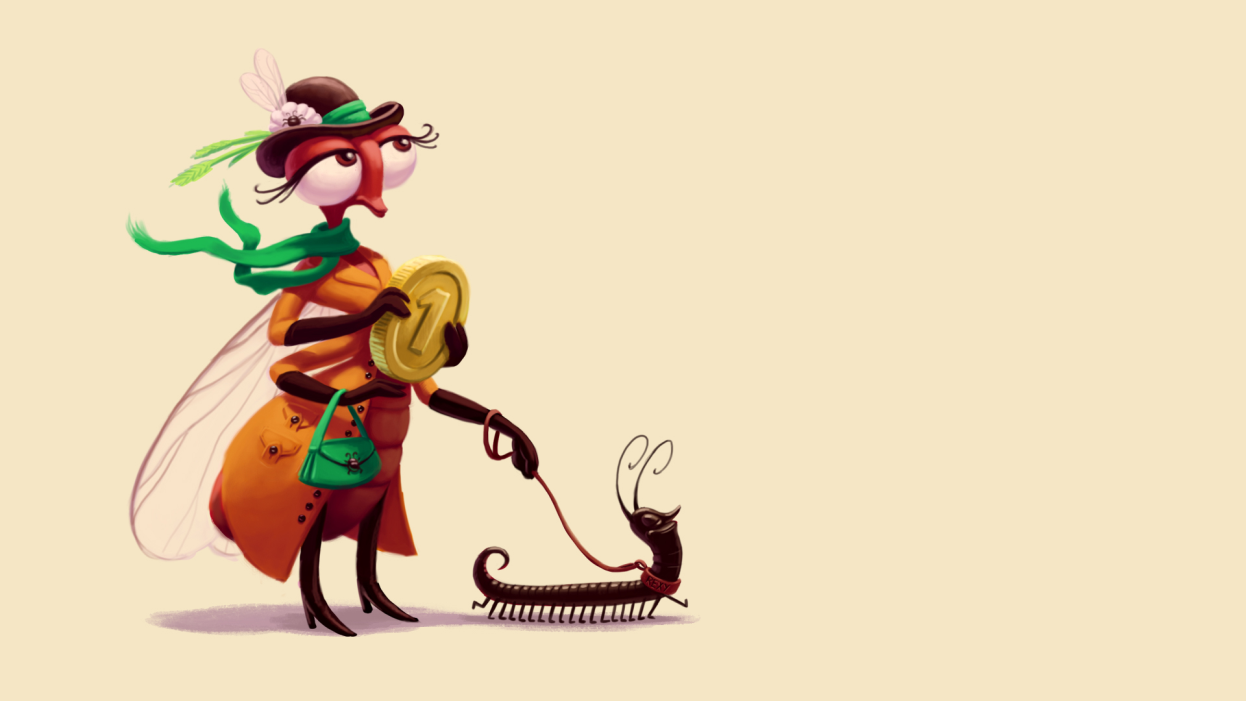 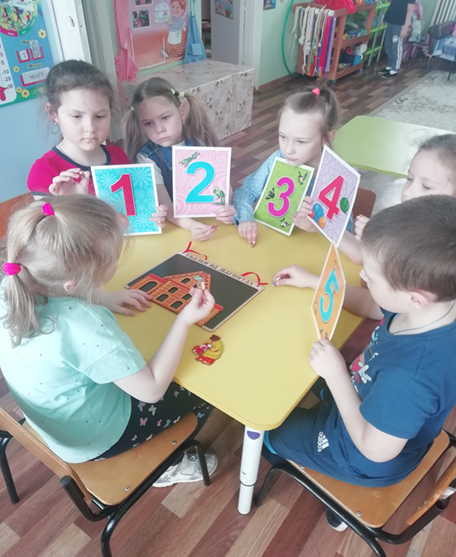 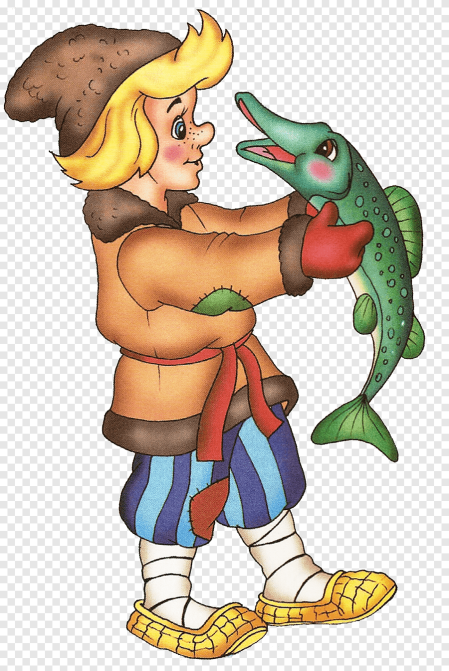 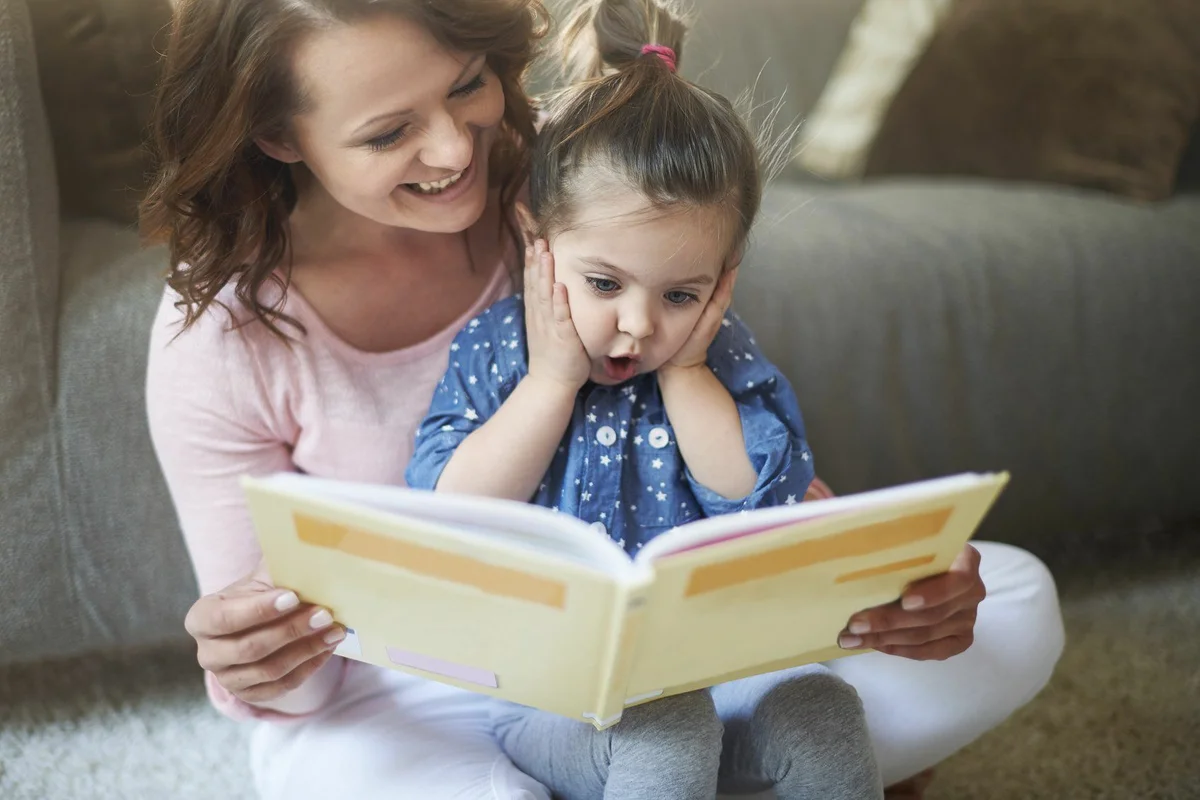 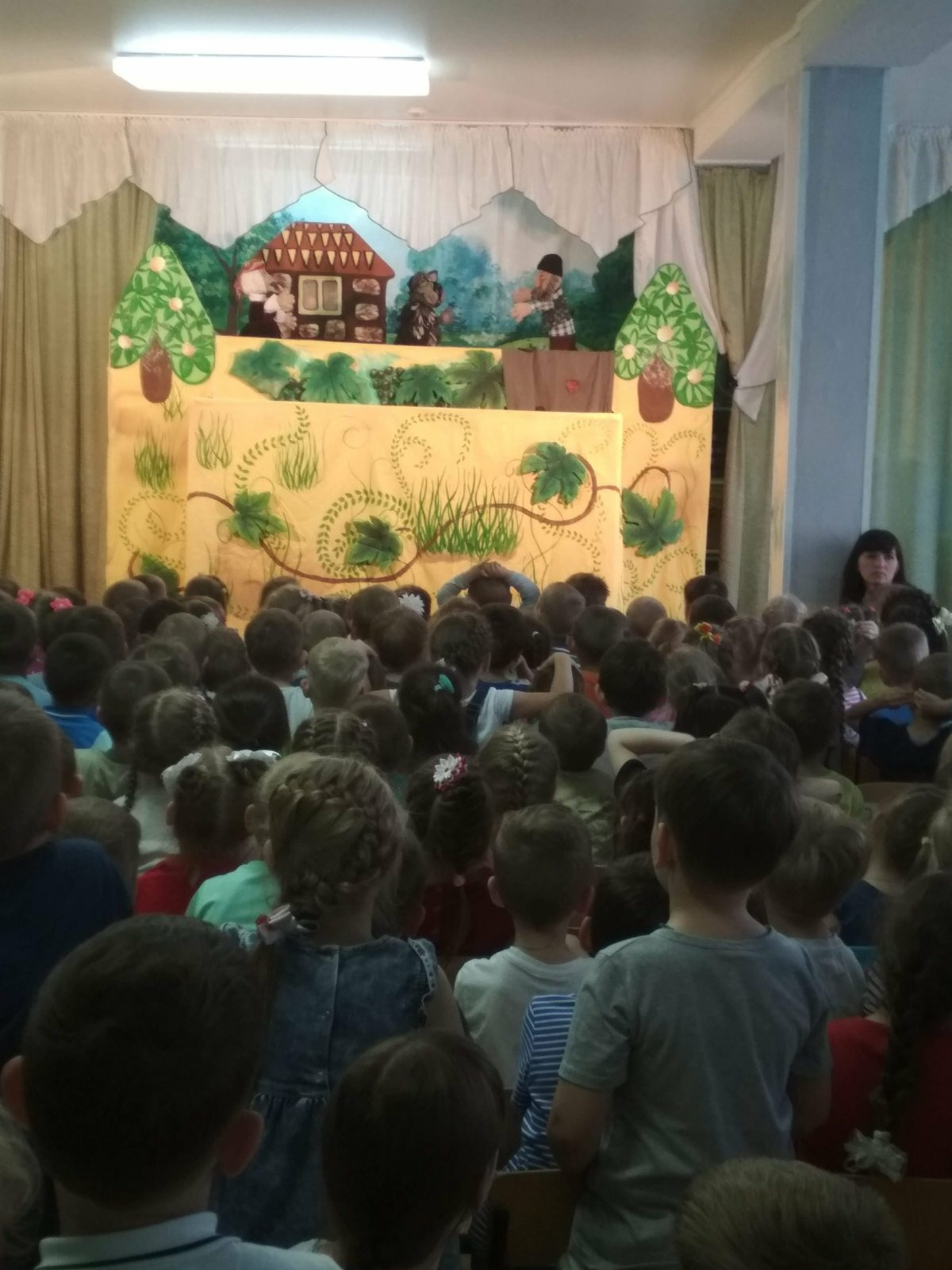 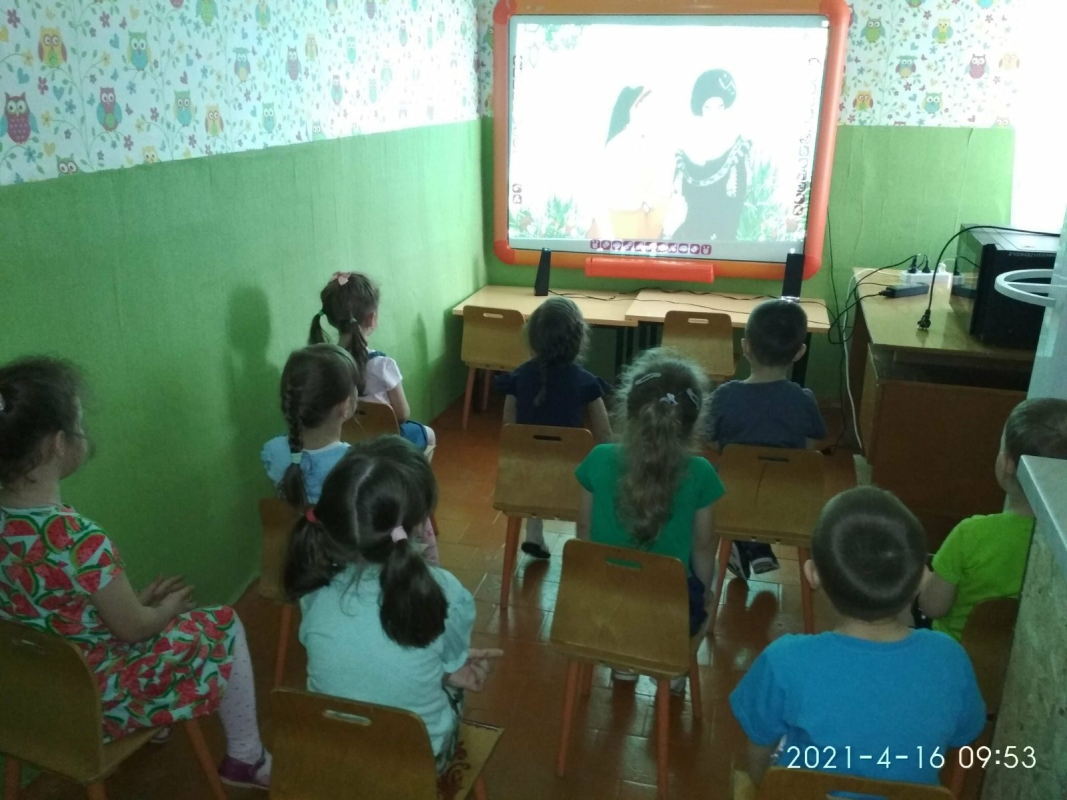 Дети смотрят сказку
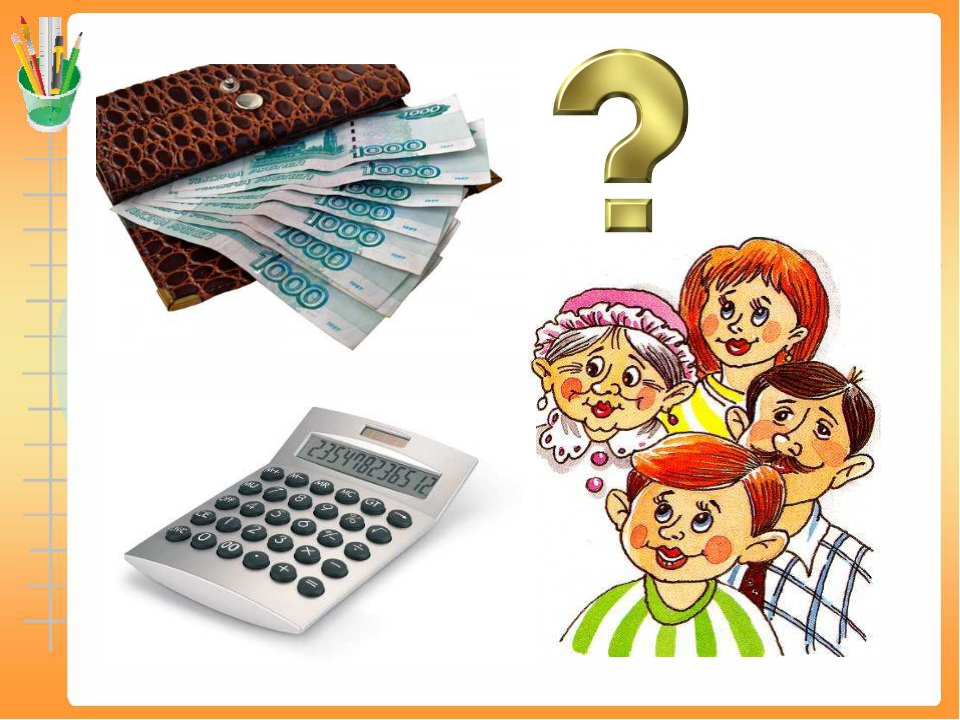 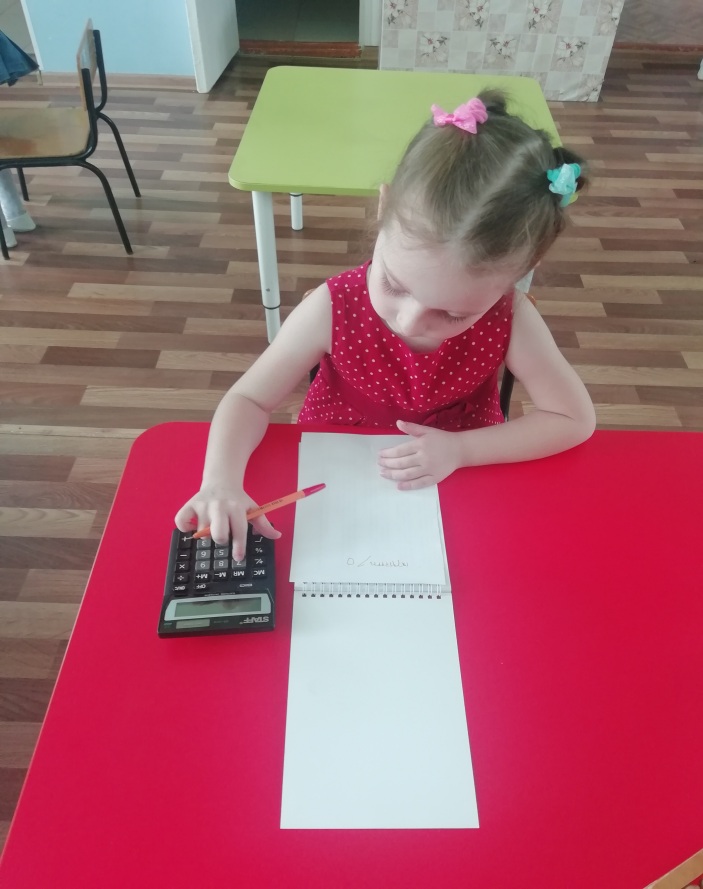 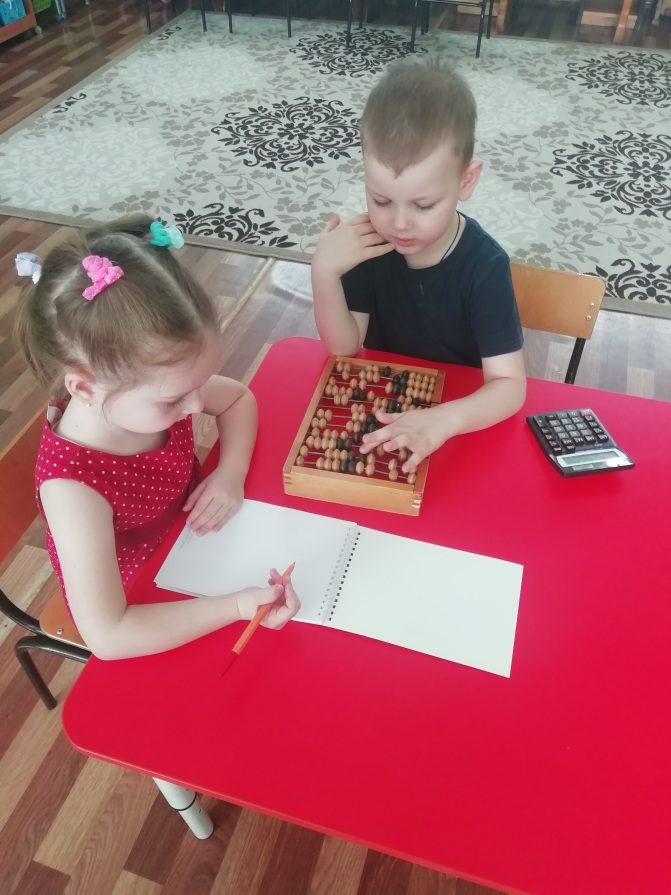 Обыгрывание проблемных ситуаций
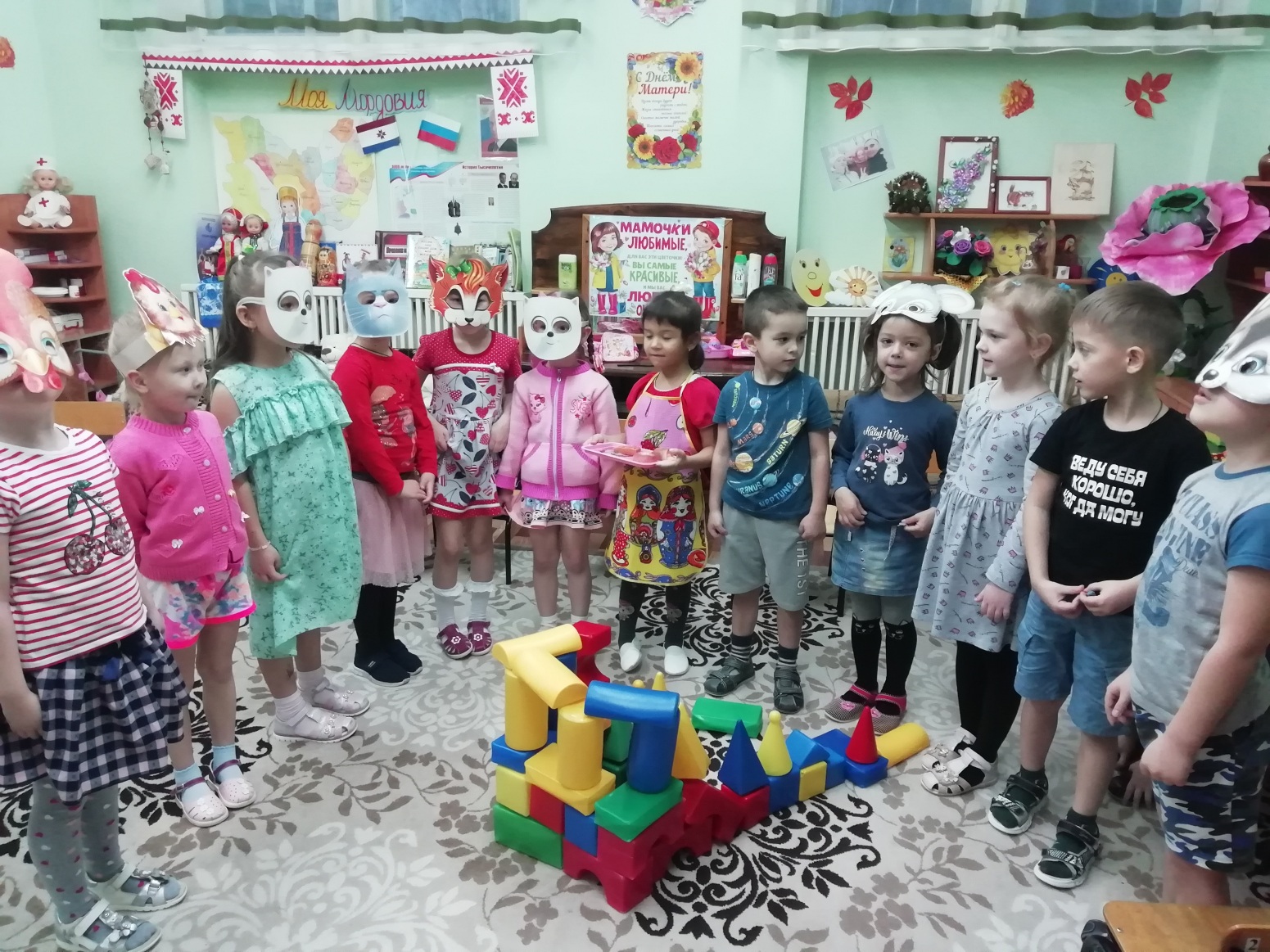 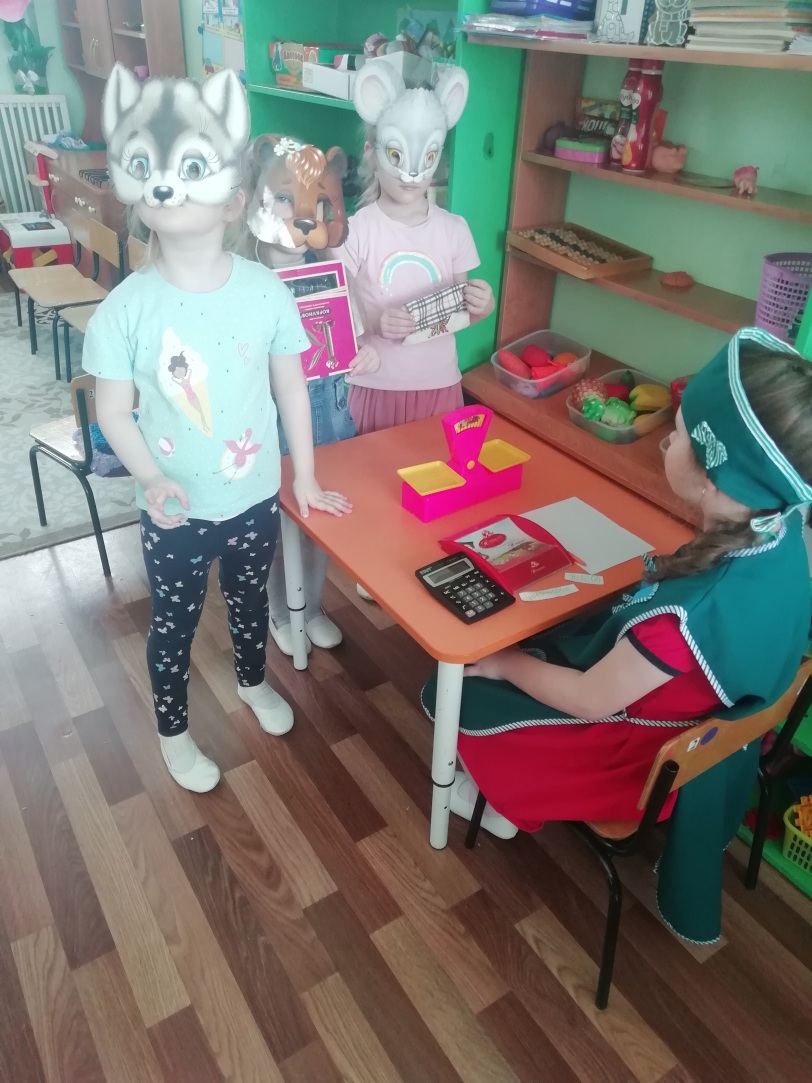 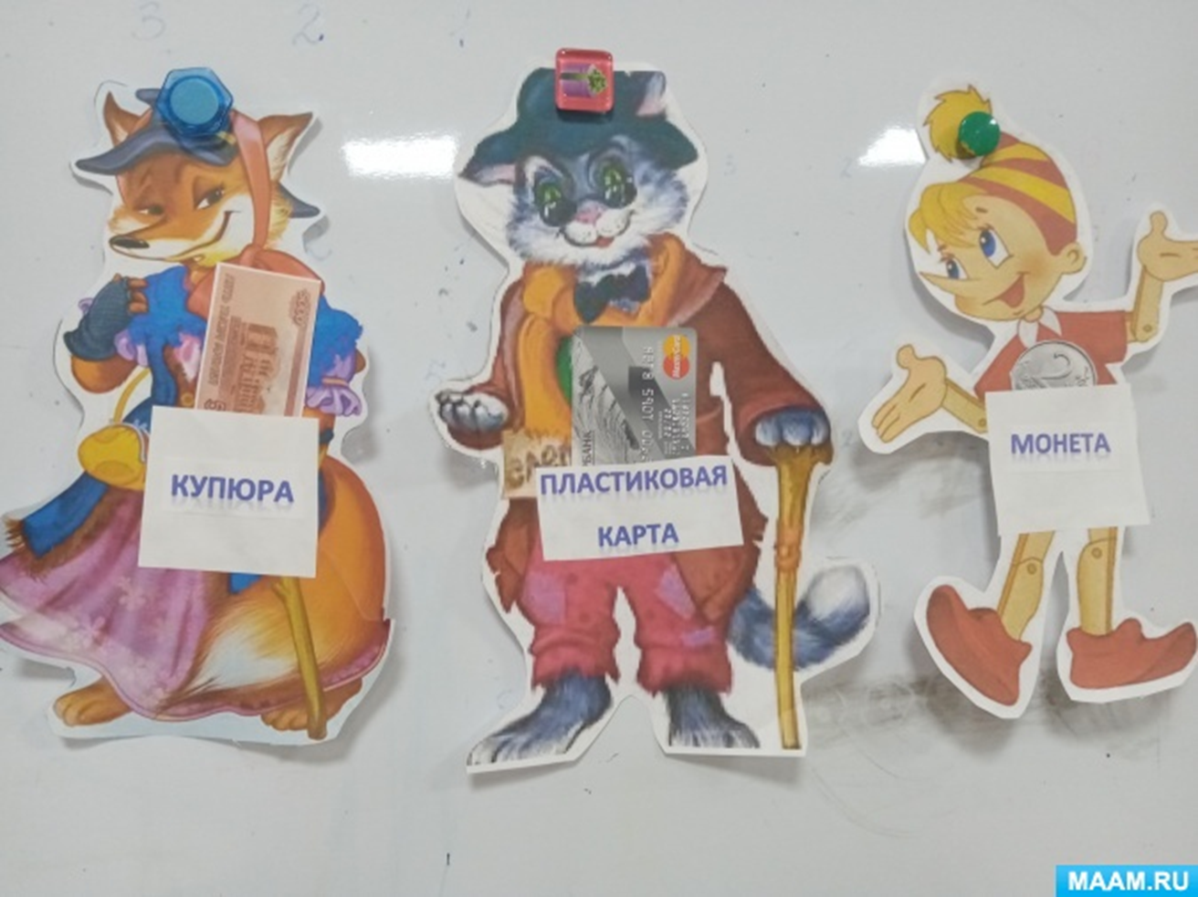 Герои «Теремка» в магазине»
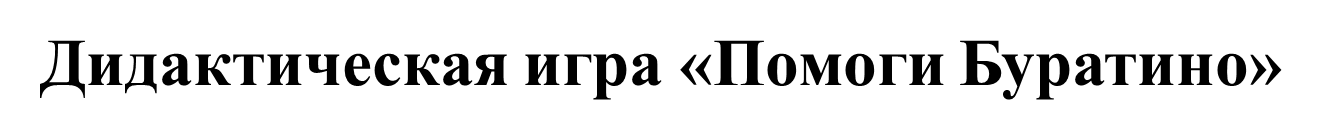 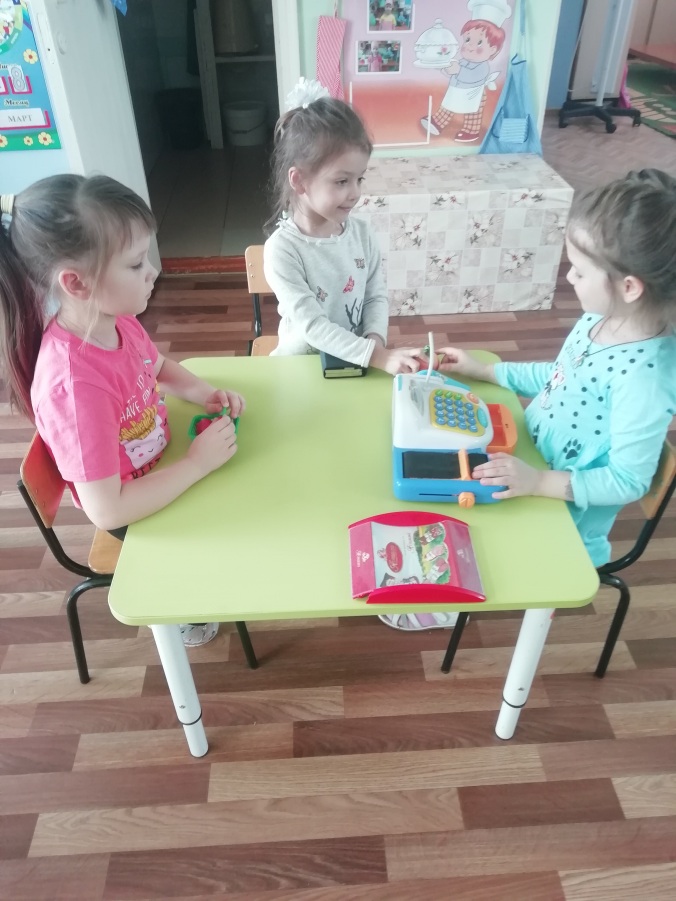 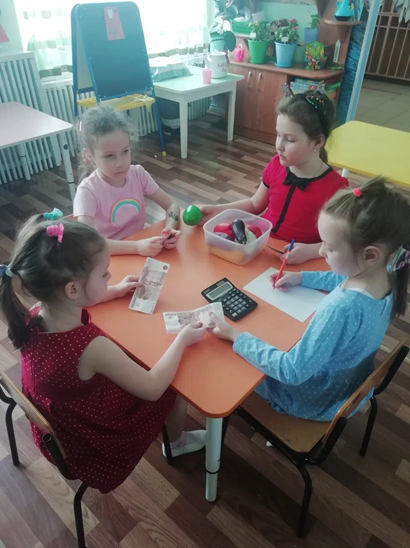 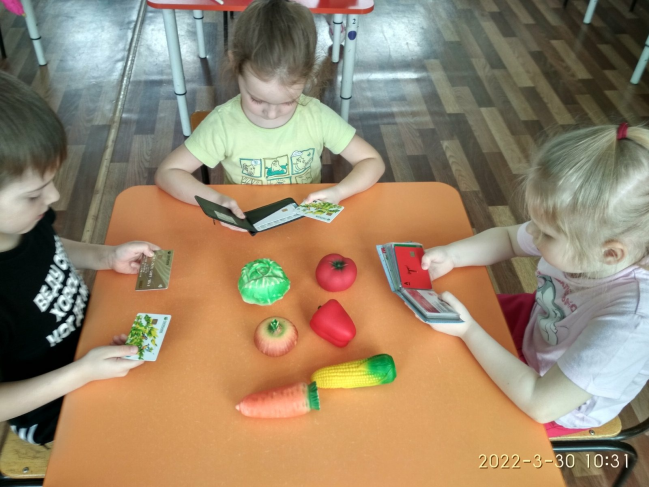 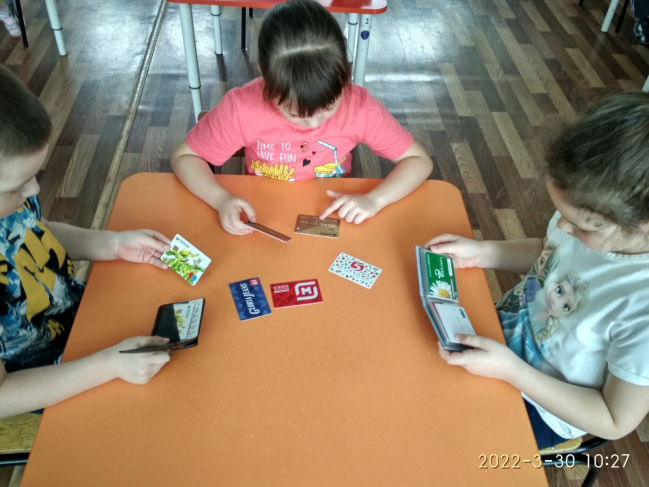 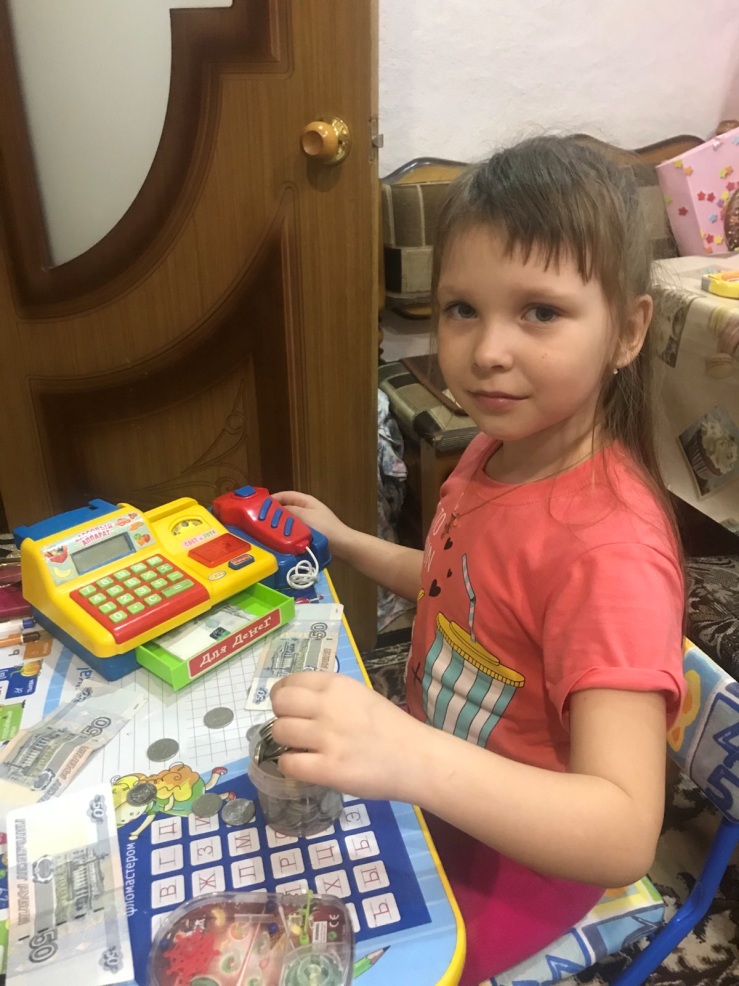 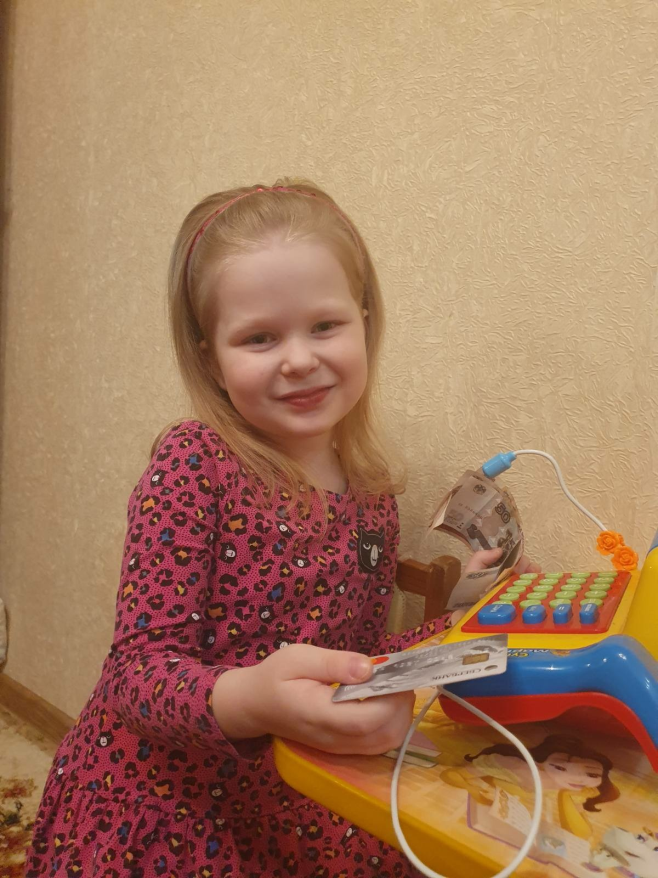 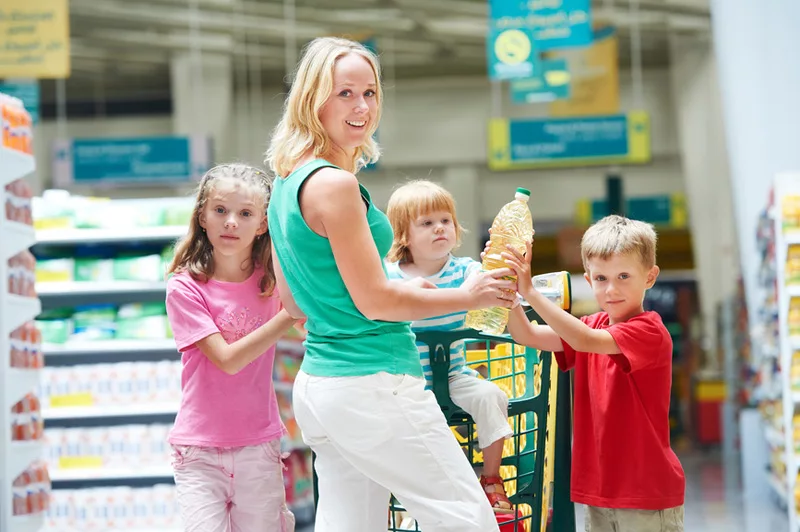 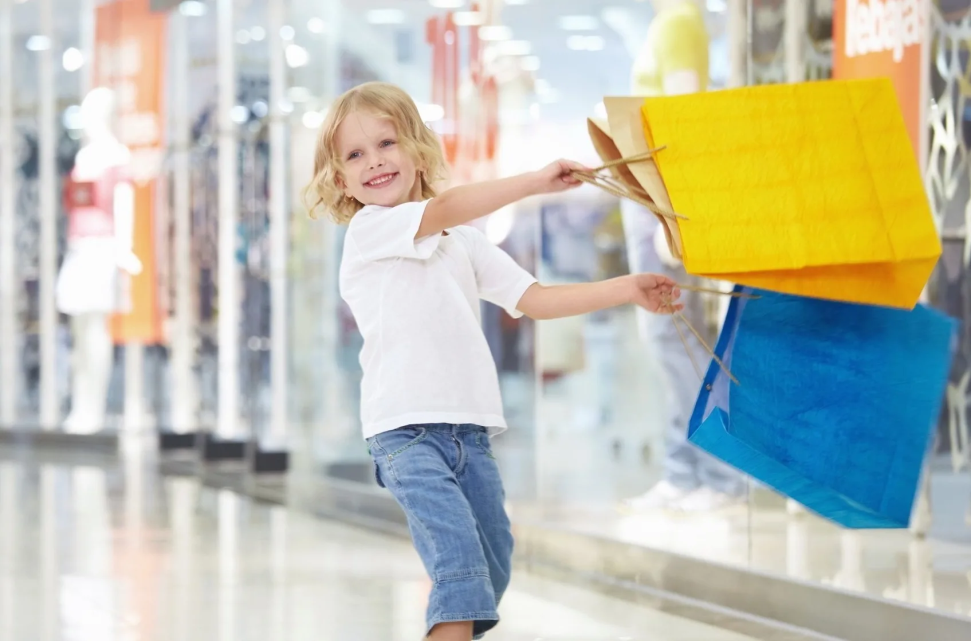 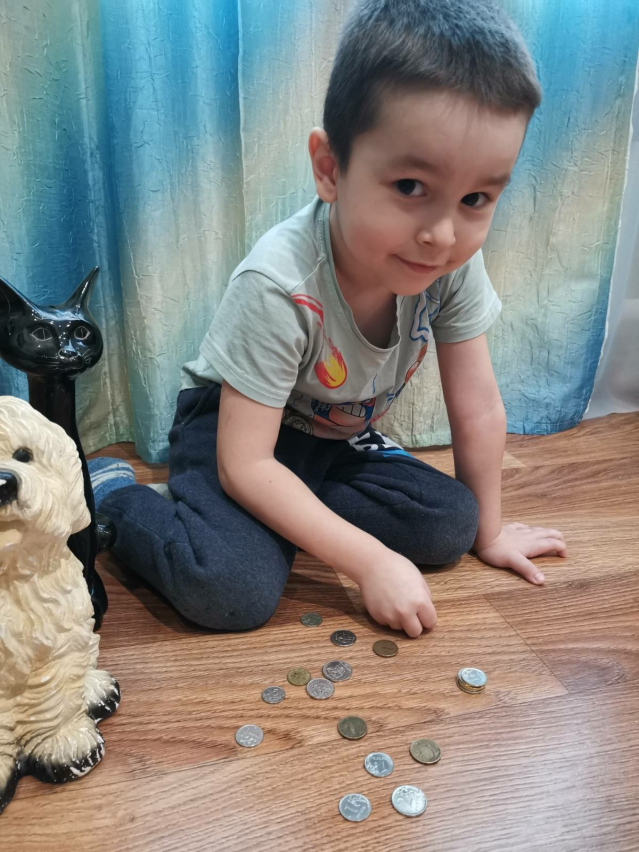 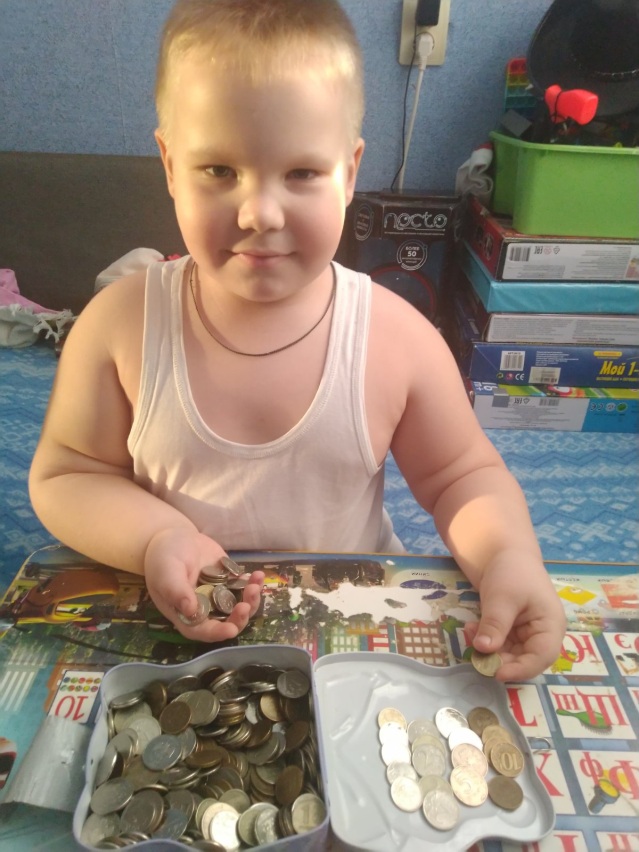 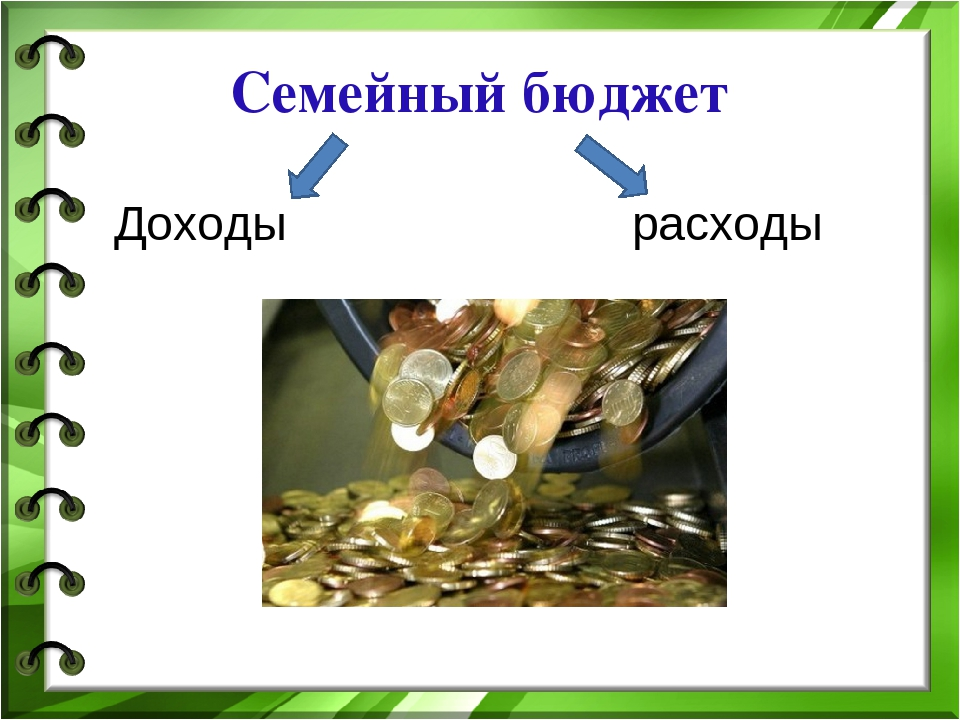 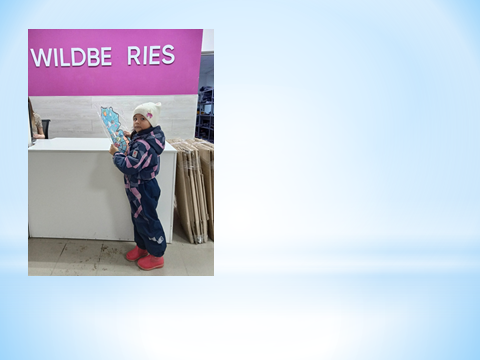 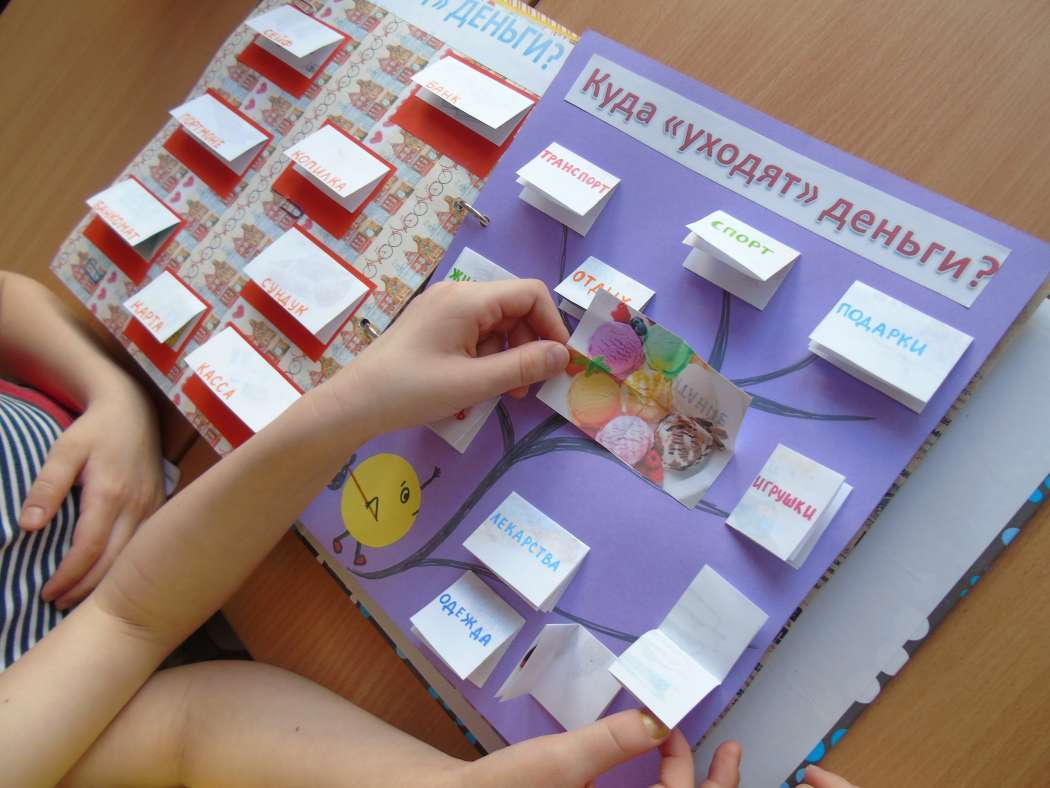 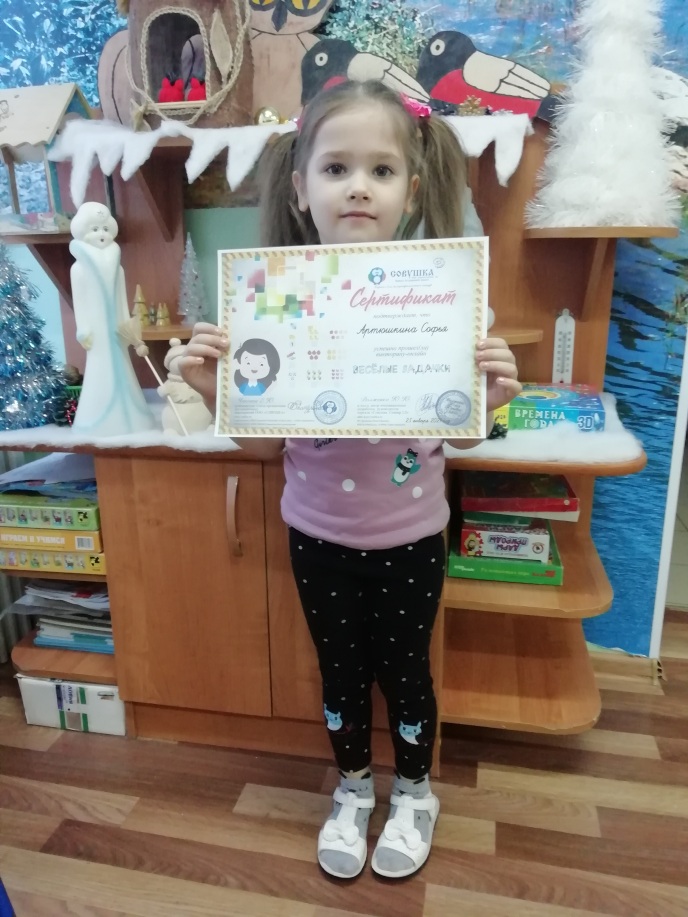 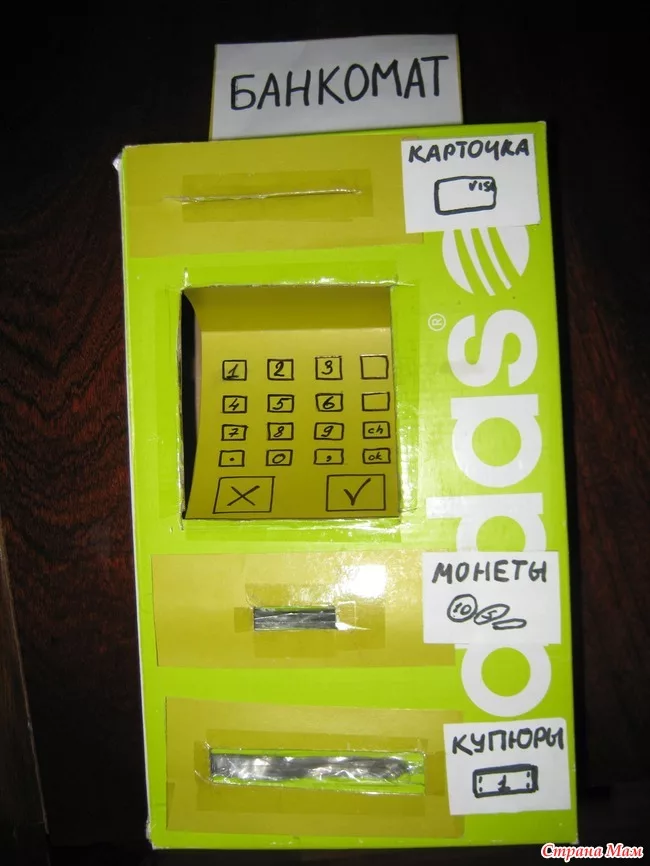 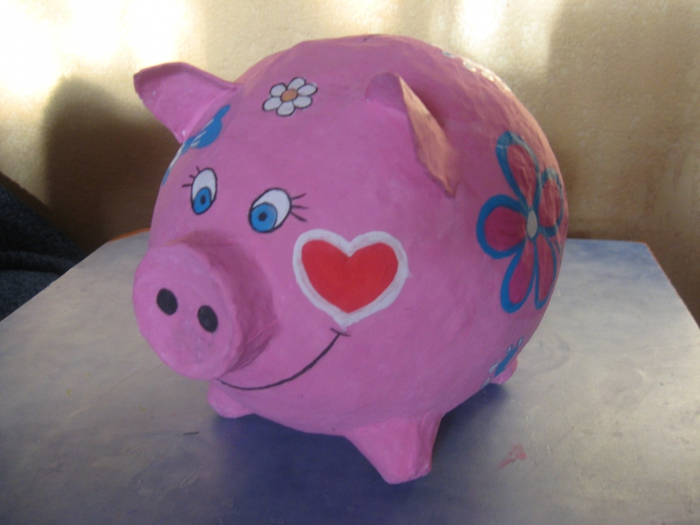